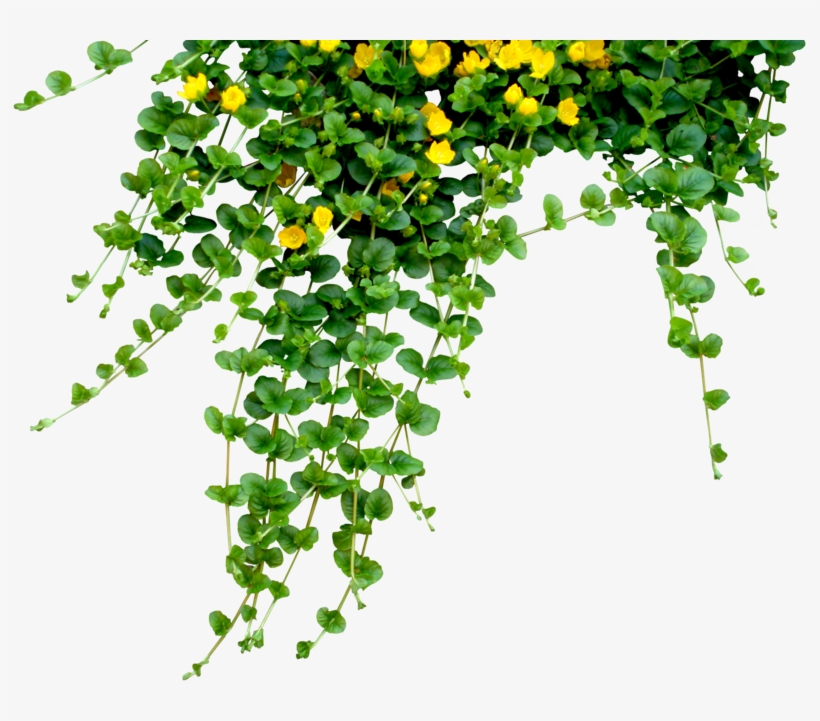 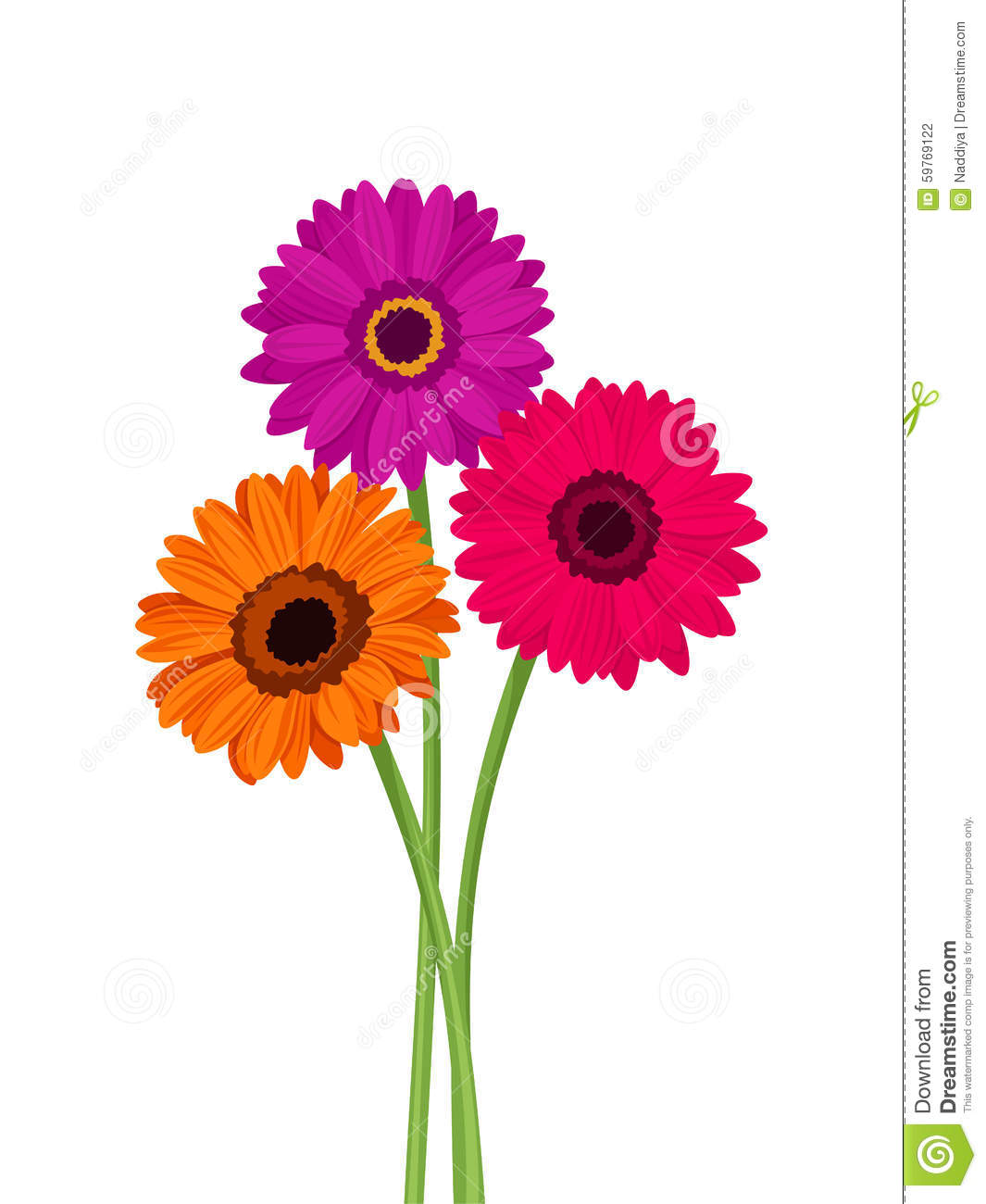 স্বাগতম
শিক্ষক পরিচিতি
হেমা মনি 
সহকারি শিক্ষক 
৯নং সালথা মডেল সপ্রাবি 
সালথা, ফরিদপুর ।
পাঠ পরিচিতি
শ্রেণিঃ প্রাক-প্রাথমিক
বিষয়ঃ বাংলা।
পাঠ শিরোনামঃস্বরবর্ণ
পাঠ্যংশঃঅ,আ 
সময়ঃ ২৫ মিনিট
এই পাঠ শেষে শিক্ষার্থীরা
৩.২.৮ ধ্বনির প্রতীক (বর্ণ)শণাক্ত করতে পারবে।
৩.২.৯ শব্দ থেকে বর্ণ শনাক্ত করতে পারবে।
এসো কিছু ছবি দেখি
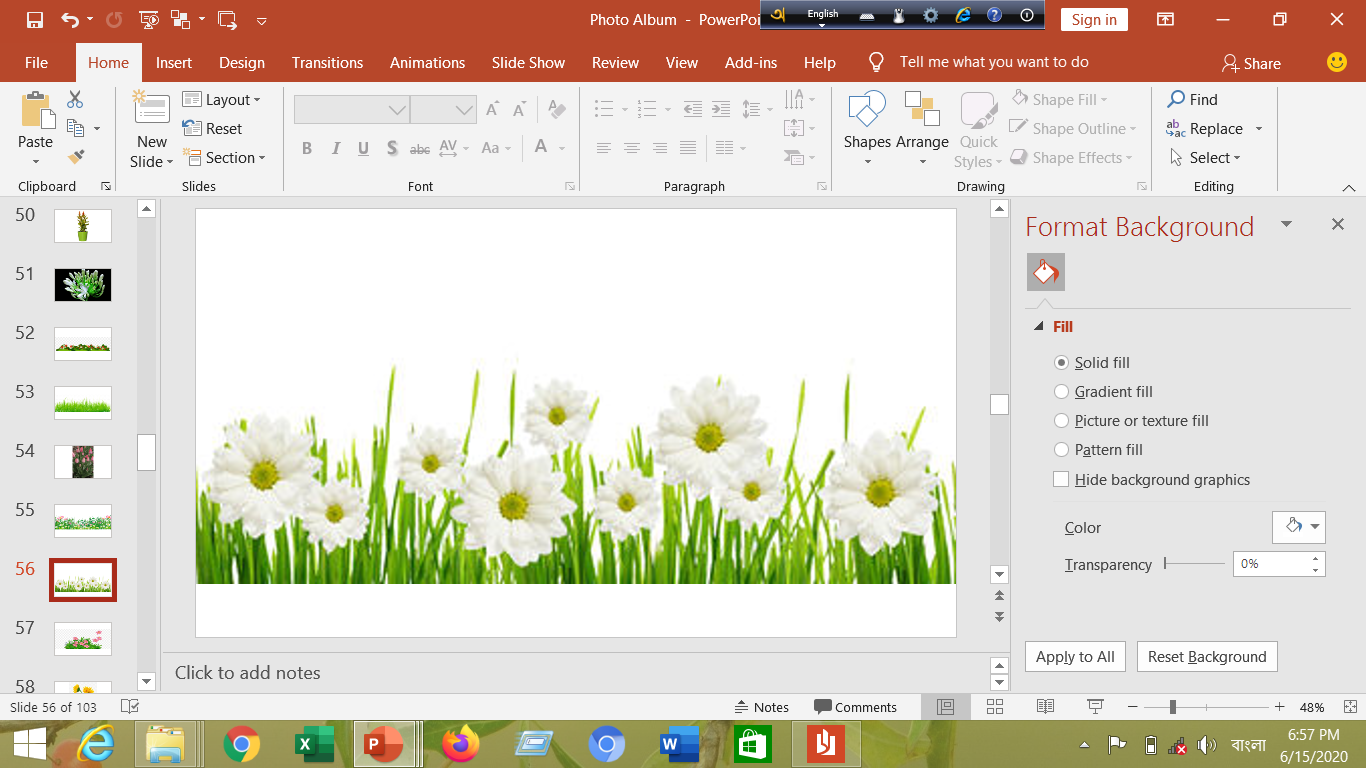 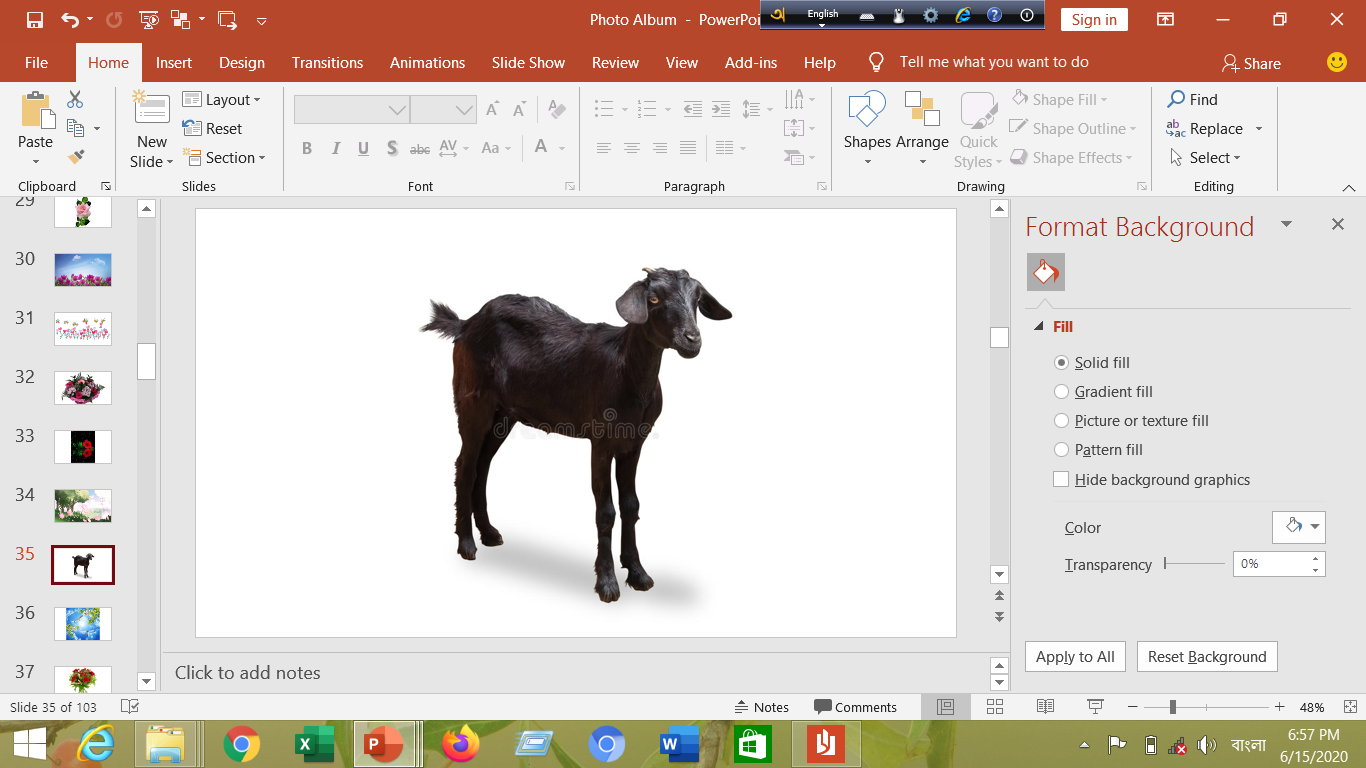 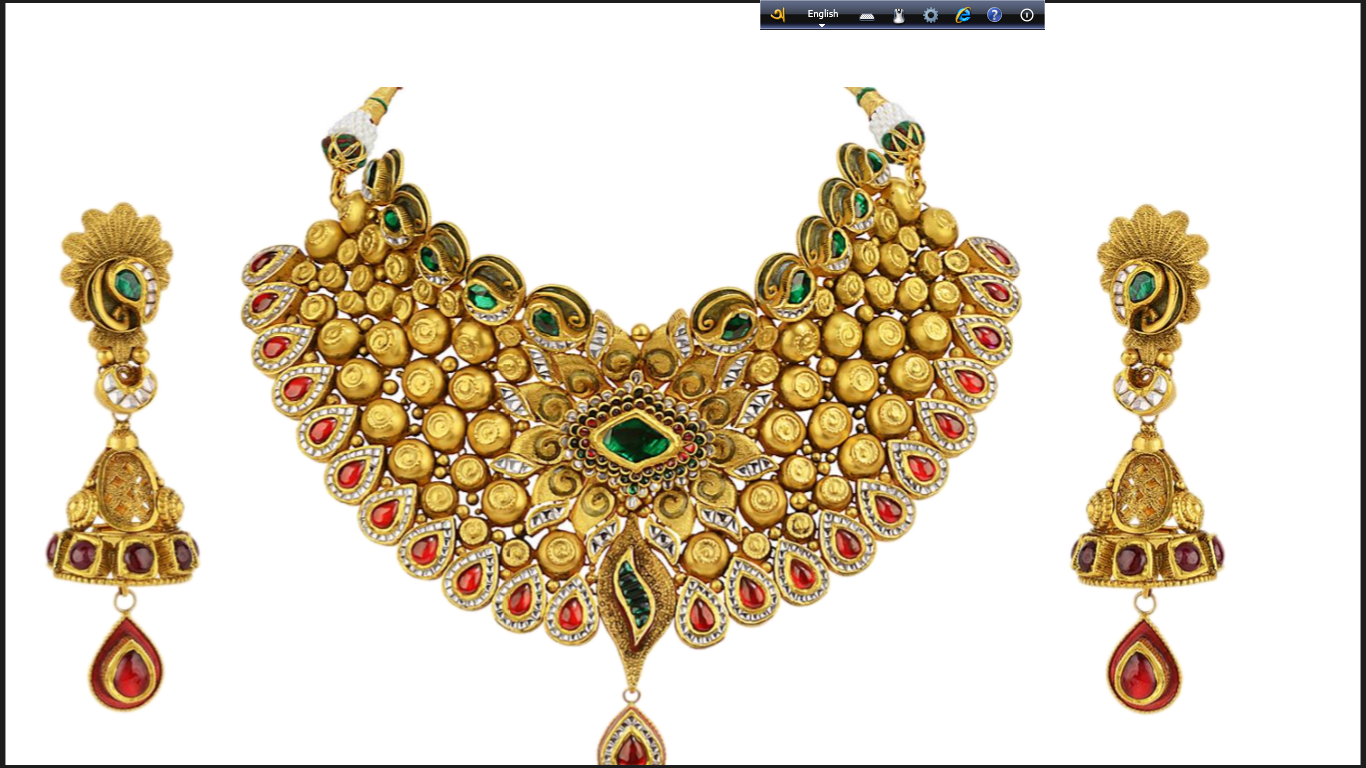 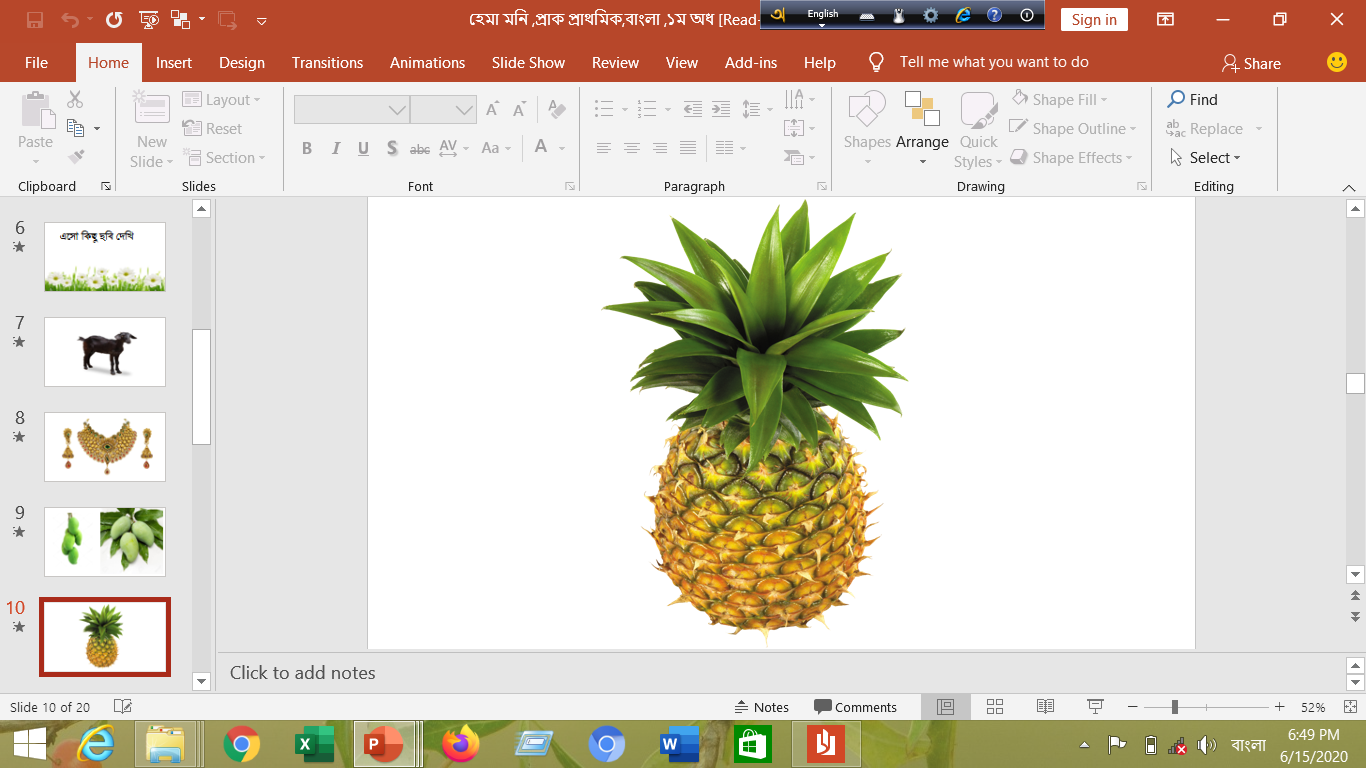 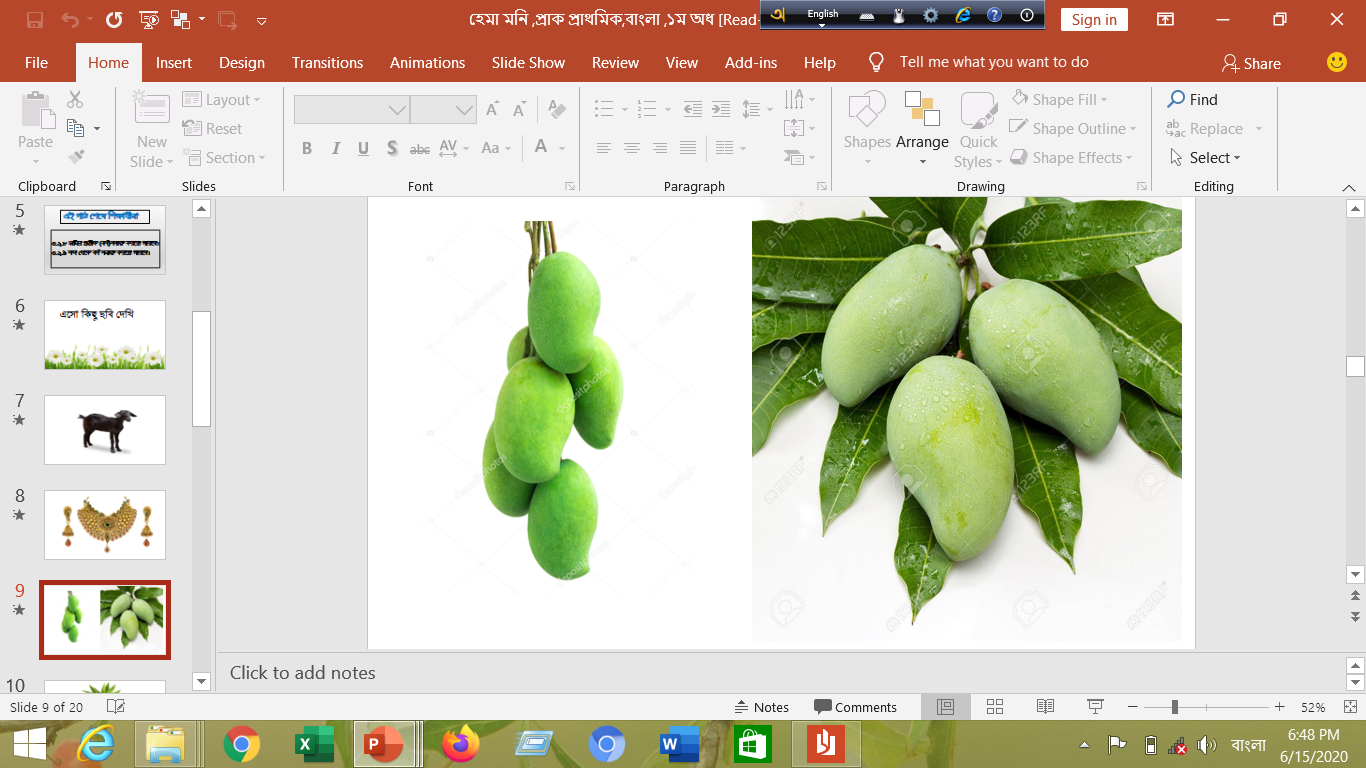 উপরে যে ছবি গুলো দেখলাম
সে ছবিগুলোর নাম বলতে পারবে কে কে?
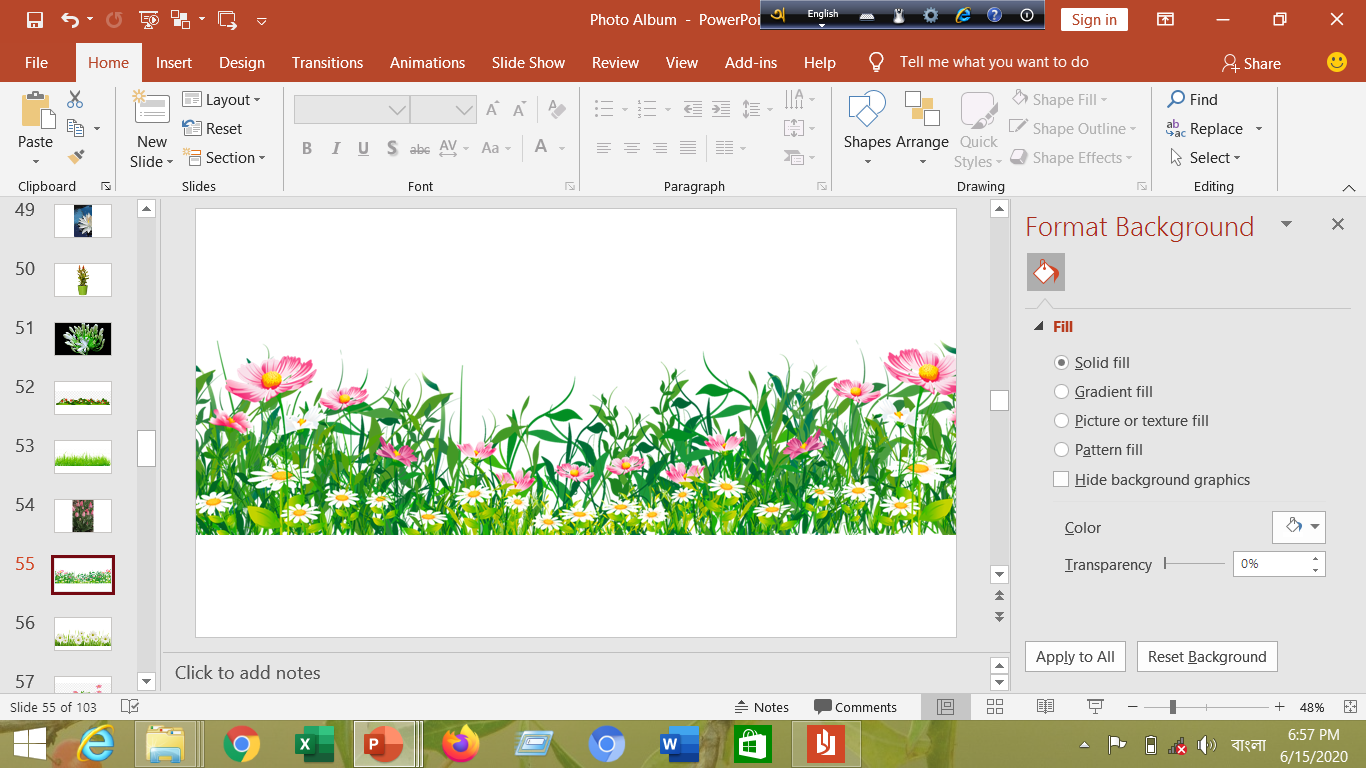 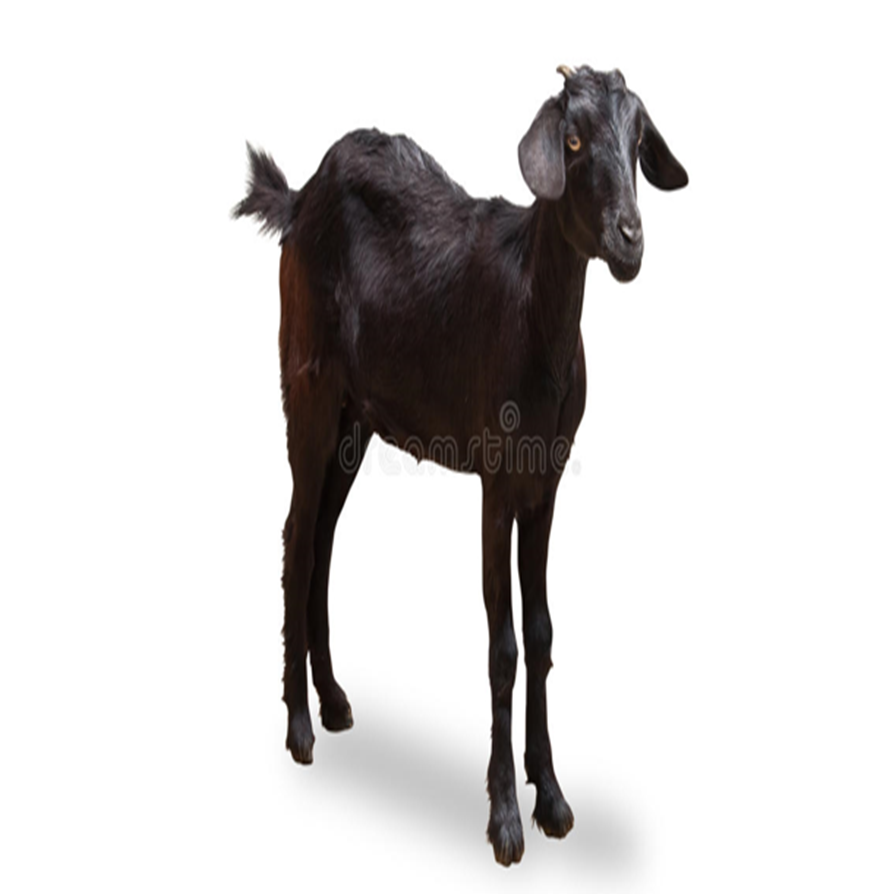 অজ
অ
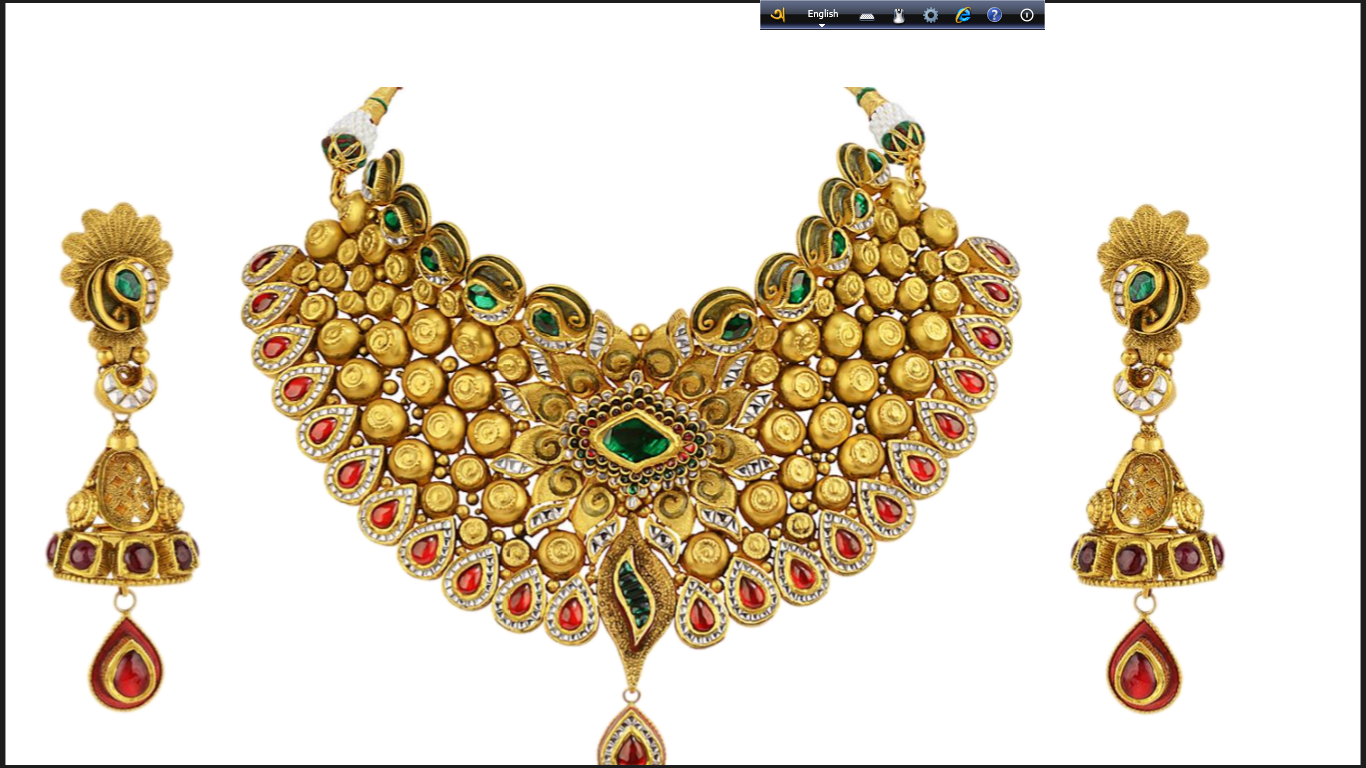 অলঙ্কার
অ
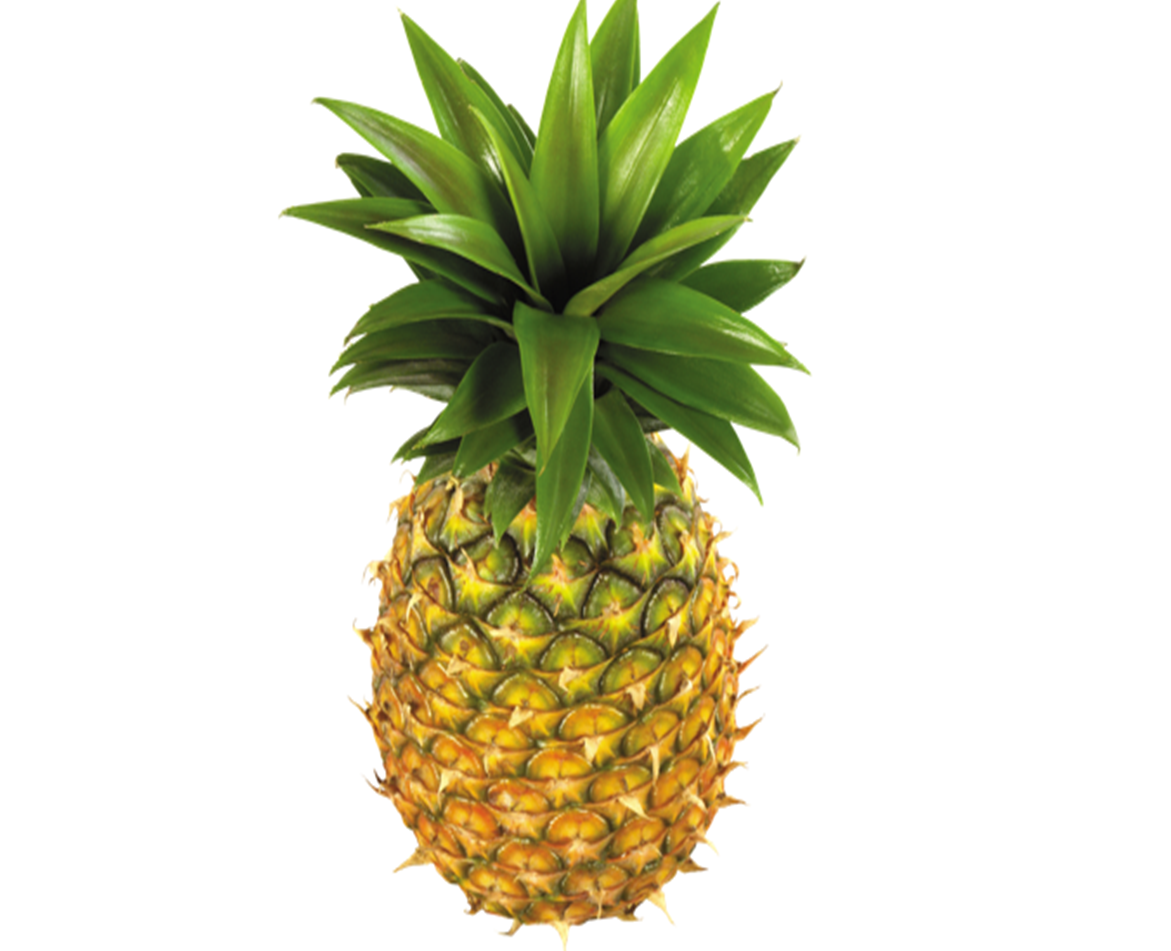 আনারস
আ
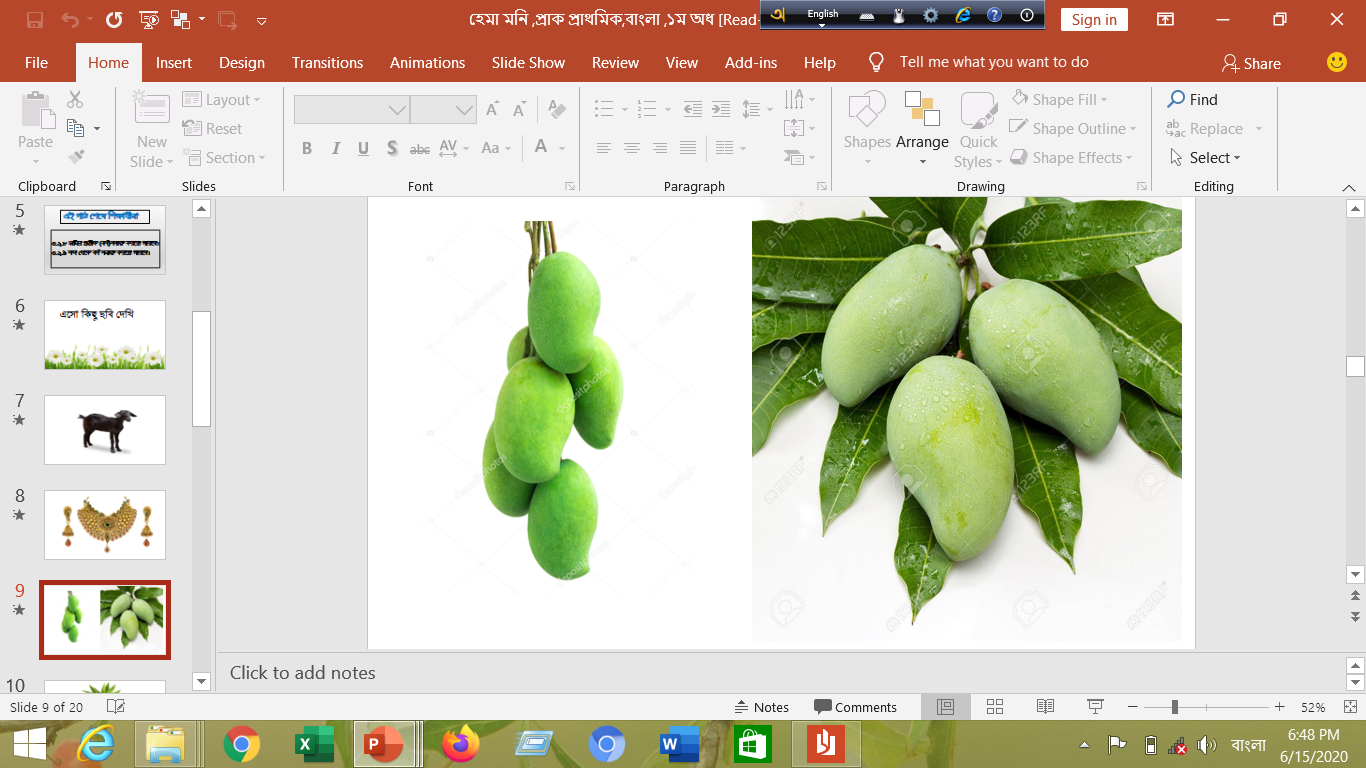 আম
আ
এসো বর্ণের সাথে ছবি মিল করি
আ
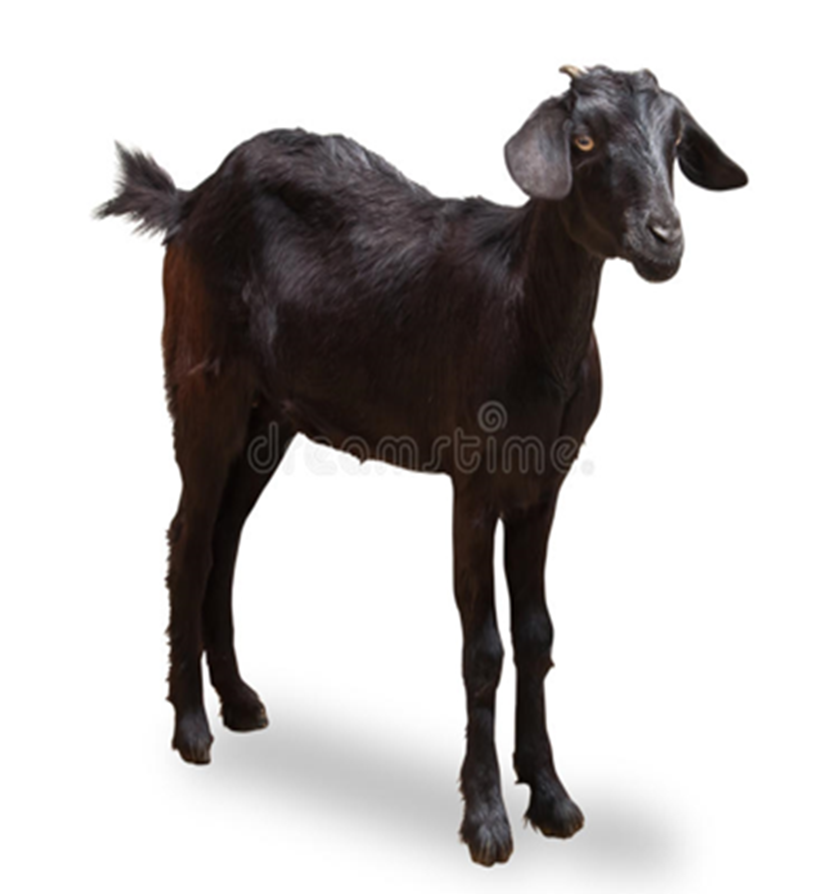 অজ
অ
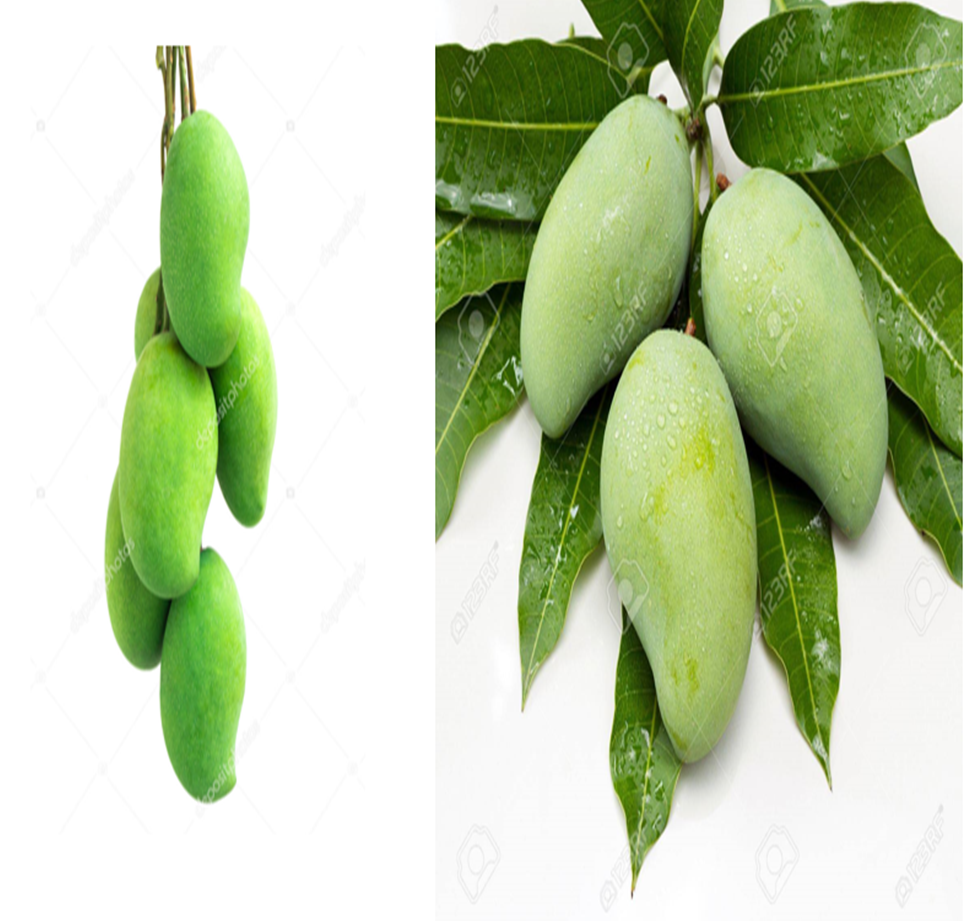 আম
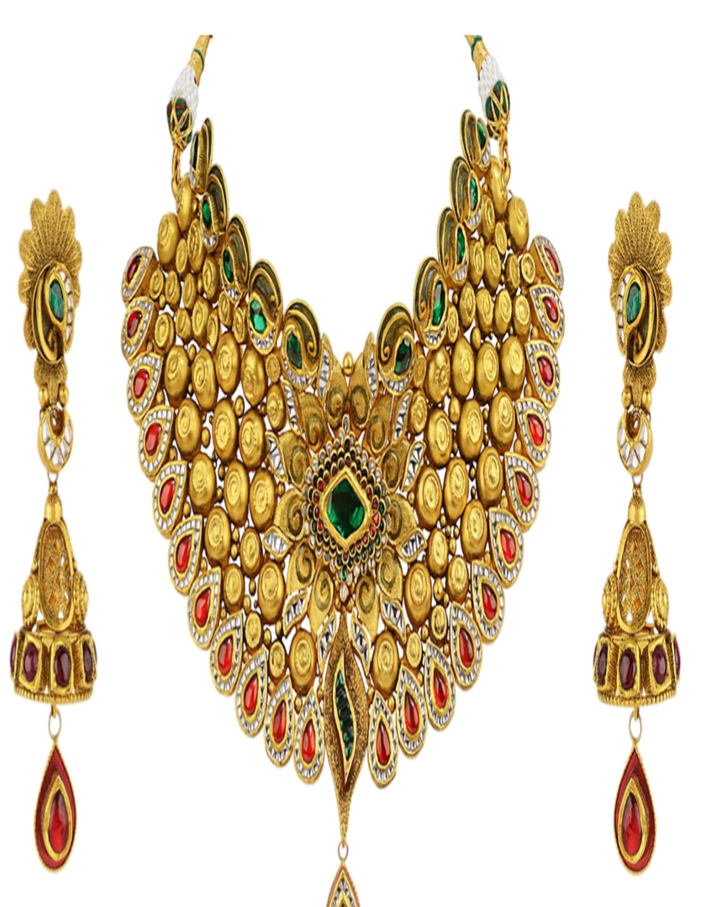 আ
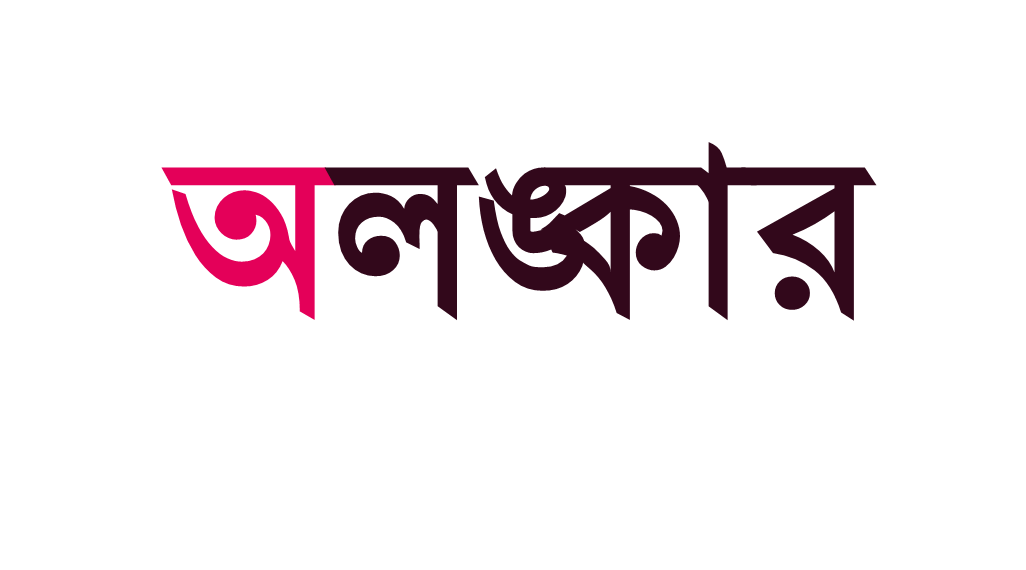 অ
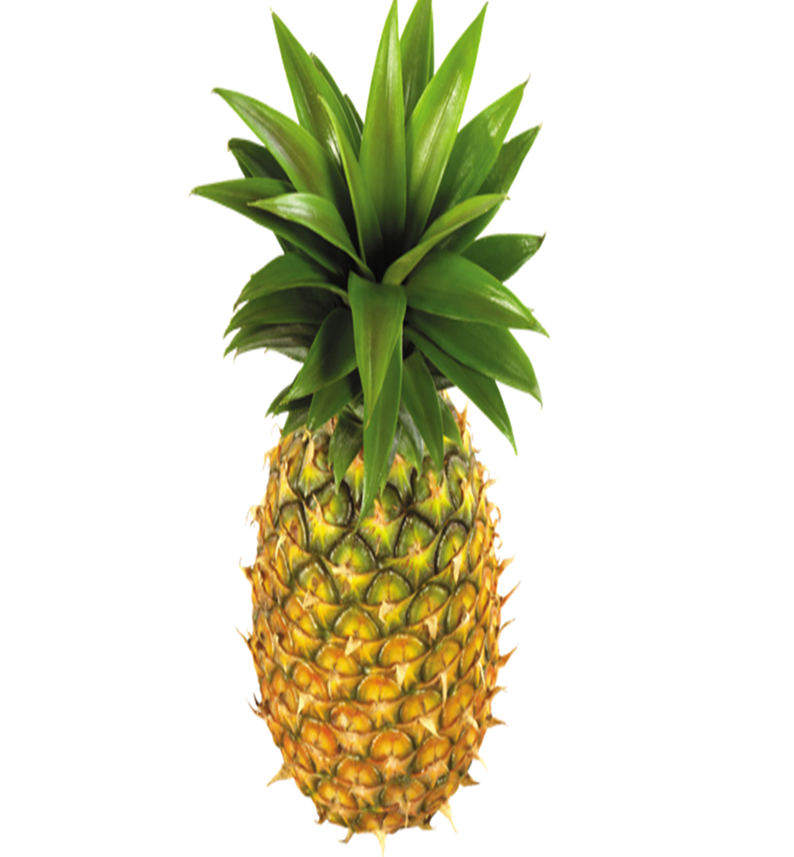 আনারস
বর্ণ দিয়ে শব্দ বলি/ চর্চা করি
অ
অজ
আ
আম
আনারস
অ
অলঙ্কার
আবার বলি/ চর্চা করি
অ
অজ
আ
আম
আনারস
অ
অলঙ্কার
মৌখিক মূল্যায়ন
একক ভাবে
ধন্যবাদ
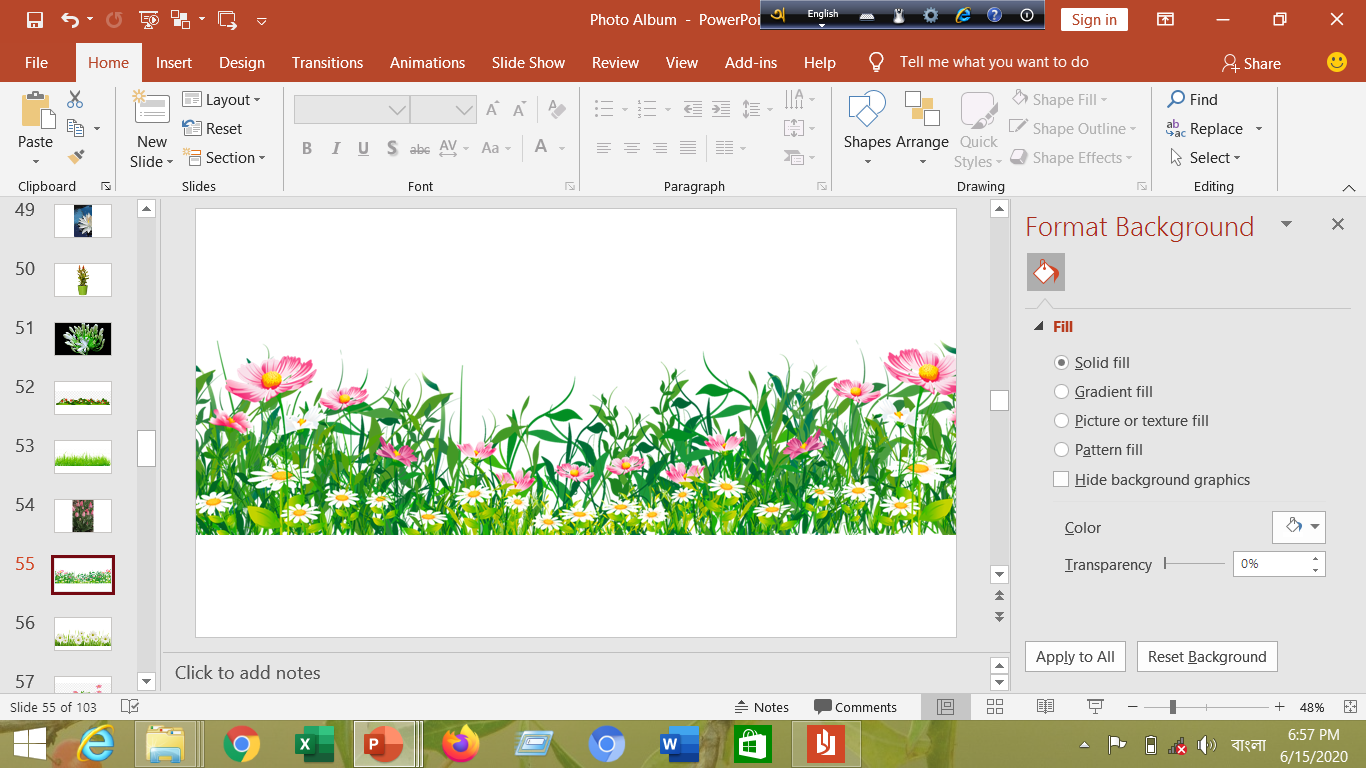